Музыка и поэзия
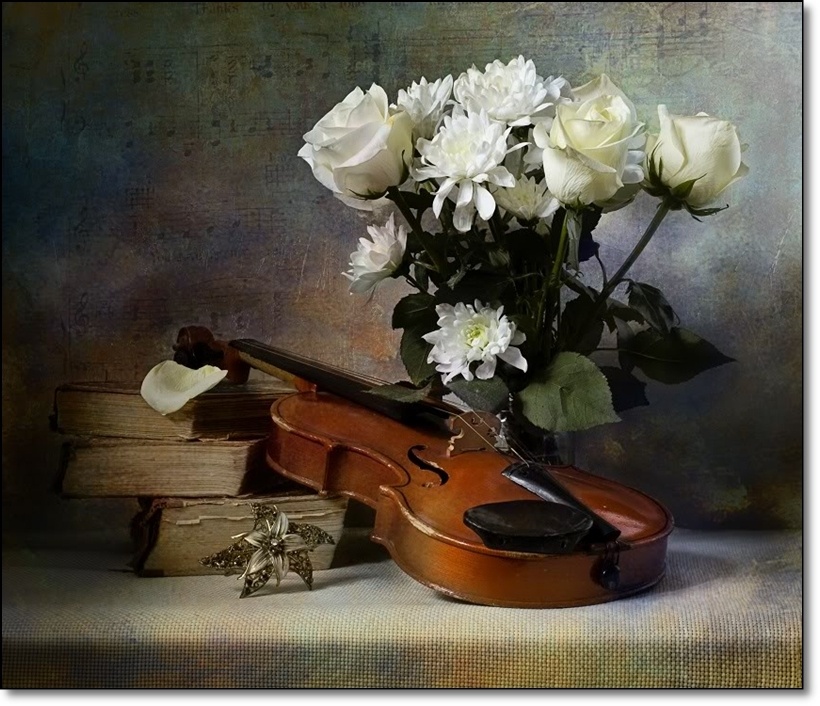 «…Значительная талантливость, поэтичность, красивая гармония и весьма недюжинная изобретательность»П.И. Чайковский
Ребиков Владимир Иванович(1866-1920)
10 опер, 2 балета, множество инструментальных произведений, романсы
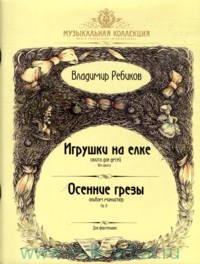 Брюсов Валерий Яковлевич(1873-1924)
Чёткие линии гор, Бледно-неверное море…Гаснет восторженный взор,Тонет в безбрежном просторе,Создал я в тайных мечтахМир идеальной природы, -Что перед ним этот прах:Степи, и скалы, и воды.
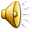 « Танец» 1-я часть « Аллегретто»Аллегретто- обозначение оживлённого темпа в музыке
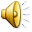 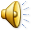 Мелодекламация – чтение стихов под музыку
К.Бальмонт «Лебедь»Белый лебедь, лебедь чистый.Сны твои всегда безмолвны,Безмятежно-серебристый,Ты скользишь, рождая волны.Под тобою глубь немая,Без привета, без ответа,Но скользишь ты, утопая,В бездне воздуха и света…
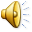 «Вальс» из оперы « Ёлка»
Спасибо за урок!